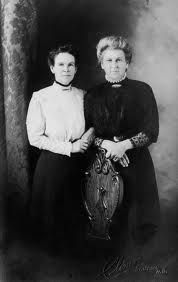 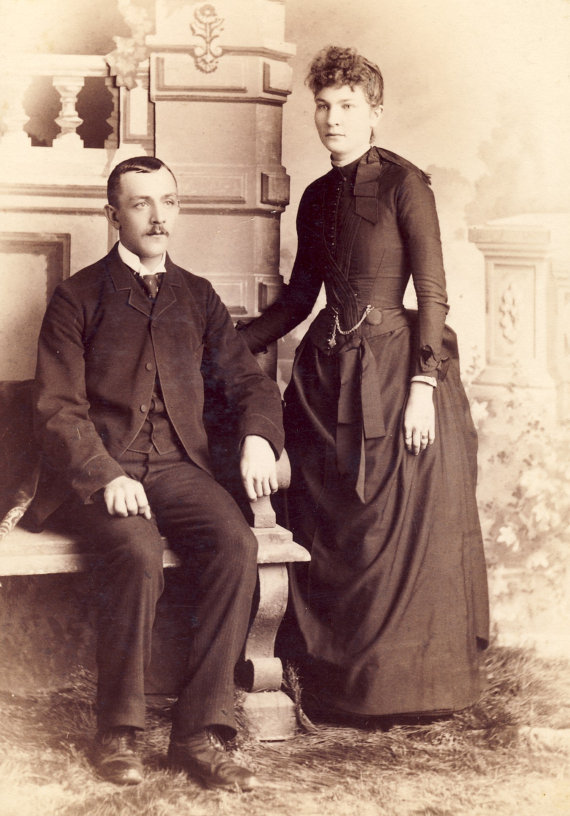 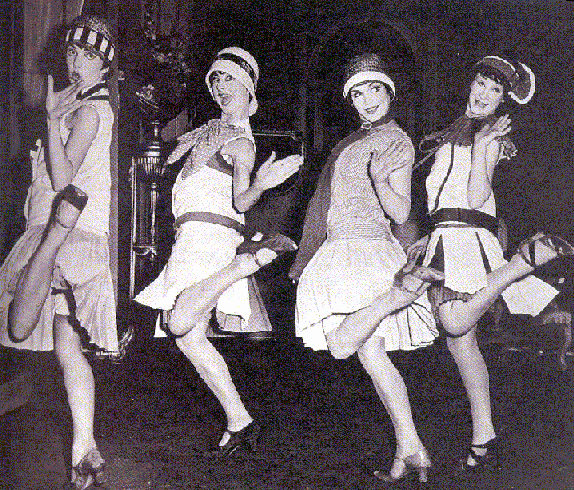 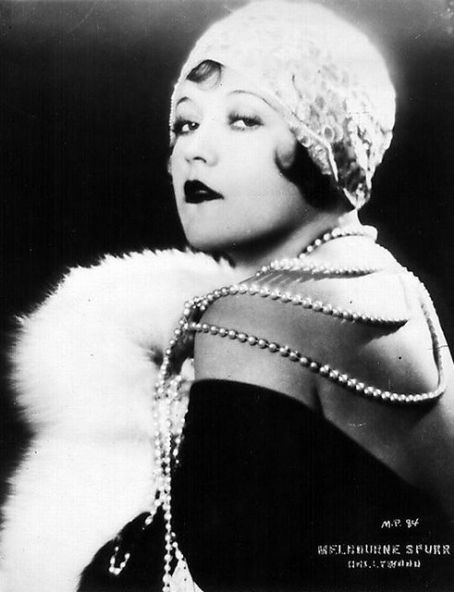 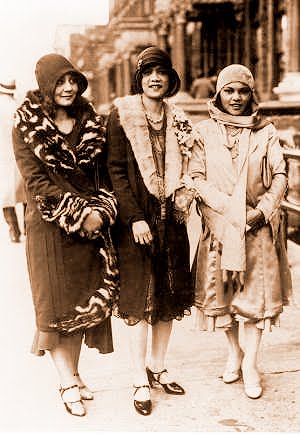 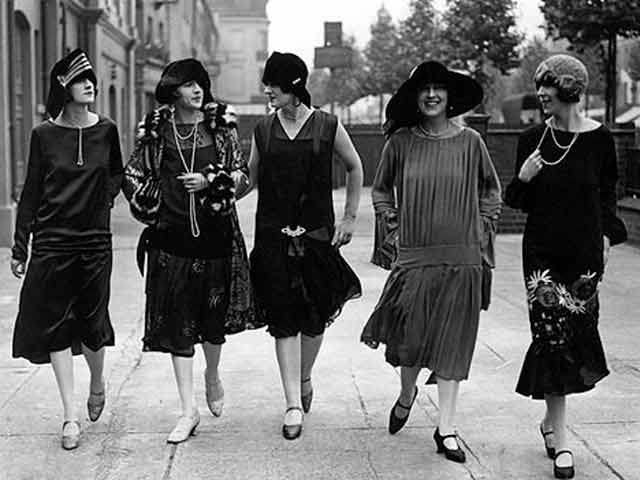 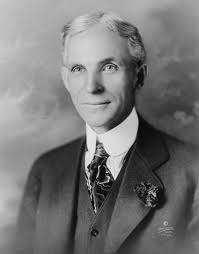 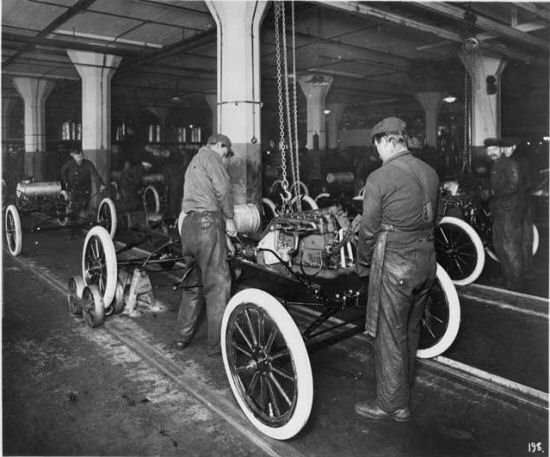 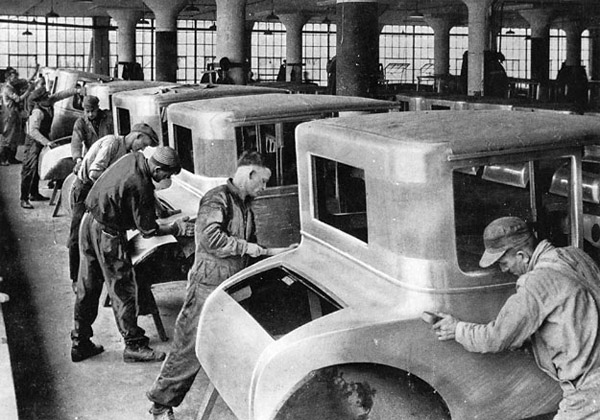 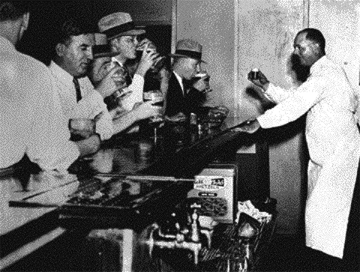 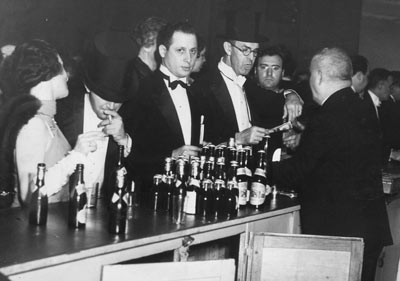 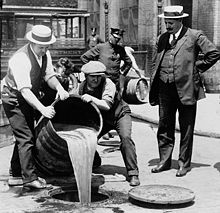 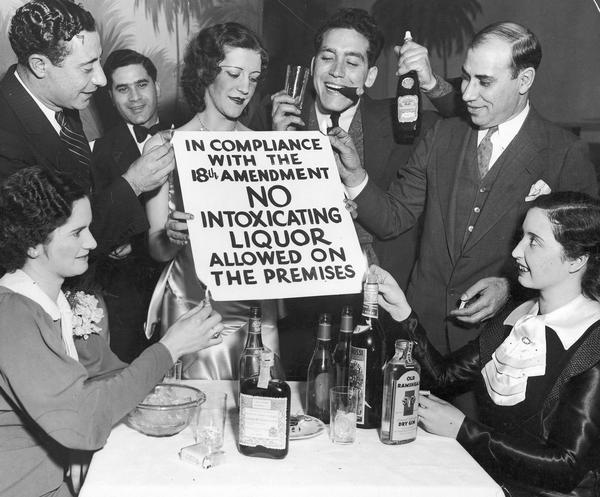 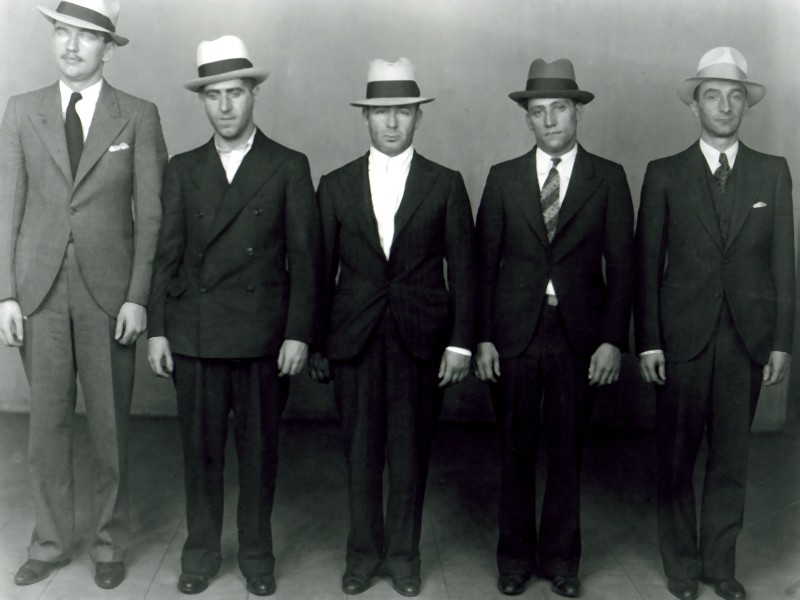 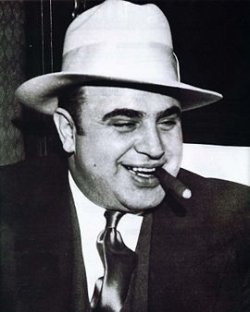 http://www.youtube.com/watch?v=yNAOHtmy4j0  dance craze


http://www.youtube.com/watch?v=kVOflzLGKCc quick overview


http://www.youtube.com/watch?v=HjxnI9TsWL4 music of the 1920’s